Lokalizované poruchy
Přednáška č.3
Obsah
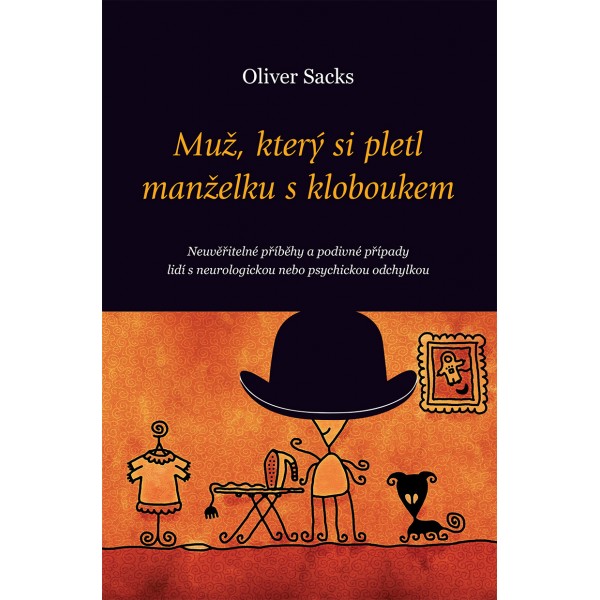 Afázie
Aprozódie
Agnózie
Alexie
Agrafie
Akalkulie
Apraxie
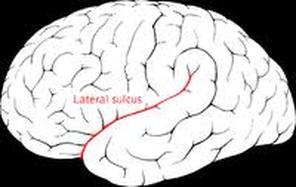 Afázie
Porucha řeči (fatických funkcí)
 Dříve dělení na motorickou a senzorickou
 Možné dělení na fluentní a non-fluentní afázii 
 Syntax/ sémantika
 Poruchy pojmenování 
 Potíže s opakováním slov- sulcus lateralis (obr.)
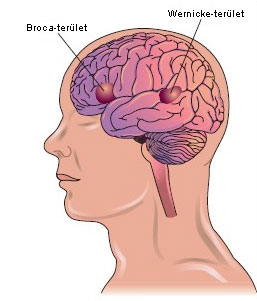 Afázie
Brocova afázie
area 44 (slova, fonémy); area 45 (věty, vyjádření složitějších myšlenek) 
PRODUKCE ŘEČI
 non-fluentní afázie
 zpomalené tempo řeči
 parafázie (pec-pes; nemocnice-nemice…)
 perseverace 
 agramatismus
 POROZUMĚNÍ ŘEČI
Vždy lepší- až při složitějších větách

 přidružuje se i alexie a agrafie, popř. verbální apraxie
 ANATOMICKÉ SYSTÉMY:
Fasciculus subcallosus – iniciace řeči, prozódie
Bílá hmota v obl. stř. části postranní komory(obr.)- hybnost úst, zpětná vazba z pohybu úst
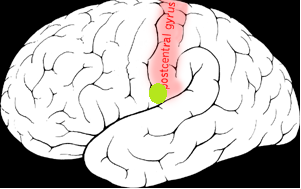 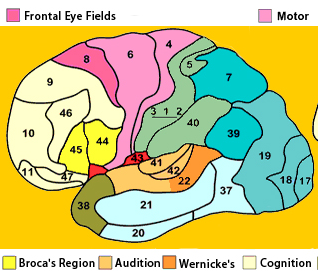 WERNICKEOVA AFÁZIE
area 22 + okolní area 37, 38, 40
PRODUKCE ŘEČI
 plynulá (fluentní), dobře artikulovaná
 zrychlené tempo (u spontánní produkce)
 neologismy (ubližky) a parafázie (pec-pes)popř.  prázdná slova (no teda)
 prozódie až hyperprozódie
 gramatika: zachována i u neologizmů i parafázií („Včera jsme nemávali pozor.“)
 opakování slov narušeno
 POROZUMĚNÍ ŘEČI
 těžce narušeno

Výrazné narušení lexie a spontánního grafického projevu
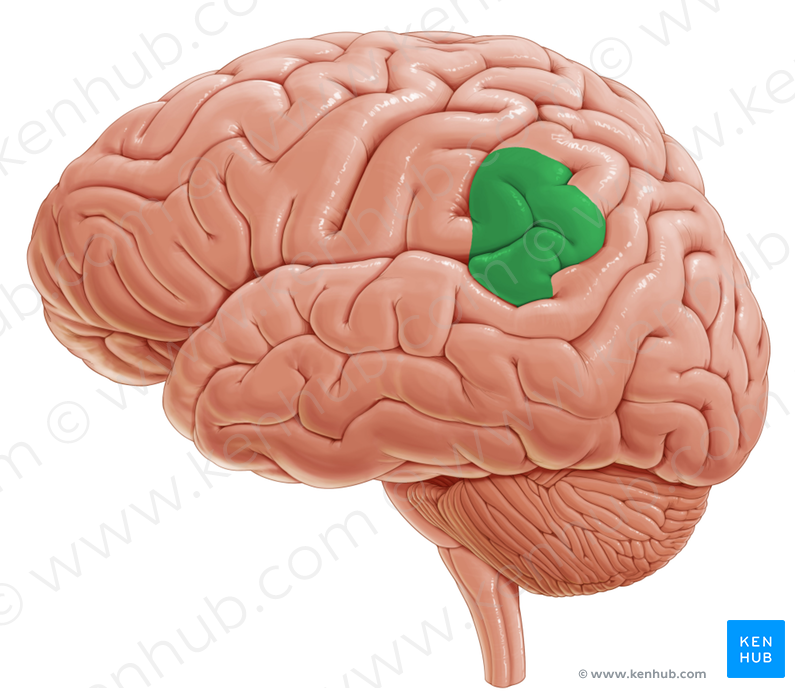 Konduktivní afázie
area 40 (gyrus supramarginalis)

Porozumění i produkce řeči většinou OK

 Problém: REPRODUKCE (opakování slov a vět)
TRANSKORTIKální afázie
Typicky zachovalá reprodukce 
TRANSKORTIKÁLNÍ MOTORICKÁ AFÁZIE (TMA)
PRODUKCE: non-fluentní
POROZUMĚNÍ: ok
Léze: v obl. řečiště a. c. anterior- okolí Brocovy o. (supl. motorická oblast)
 TRANSKORTIKÁLNÍ SENZORICKÁ AFÁZIE (TSA)
PRODUKCE: fluentní, nízká obsahovost
POROZUMĚNÍ:  narušeno
Léze: léze v okolí Wernickeova centra
 SMÍŠENÁ TRANSKORTIKÁLNÍ AFÁZIE (STA)
Tzv. syndrom řečových zón
 léze v oblasti arteria cerebri anterior a media a posterior- izolují řečové oblasti
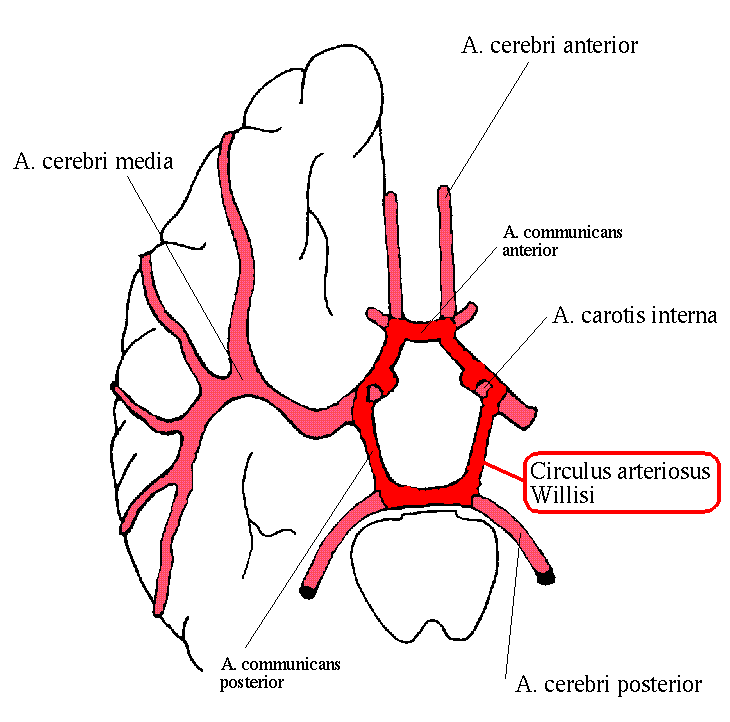 Globální afázie
při rozsáhlém poškození v okolí Sylviova kanálku (perisylviální oblast)

 PRODUKCE ŘEČI
Výrazně narušena (frontální laloky= exekutiva)
stereotypie
 POROZUMĚNÍ ŘEČI
Výrazně narušeno (temporální lalok dominantní hemi)

 těžce narušeno také opakování a pojmenování
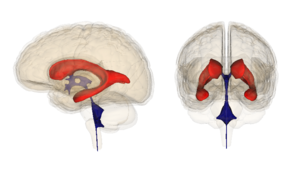 https://cs.wikipedia.org/wiki/Sylvi%C5%AFv_kan%C3%A1lek#/media/File:Third_ventricle.gif
Neklasické afázie
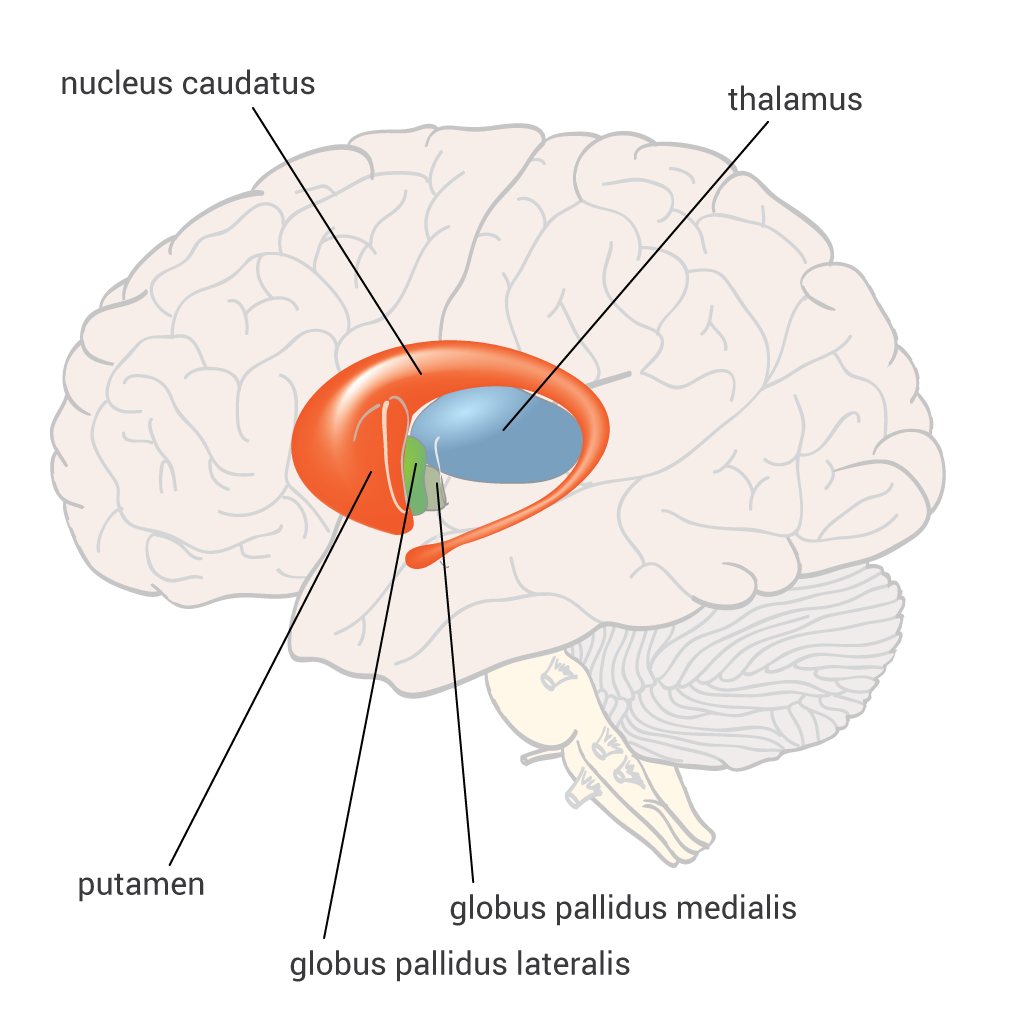 subkortikální (bazální ganglia, thalamus)

 BAZÁLNÍ GANGLIA
Dysartrie
Narušeno porozumění řeči

THALAMUS
Logorhea
Narušeno porozumění řeči
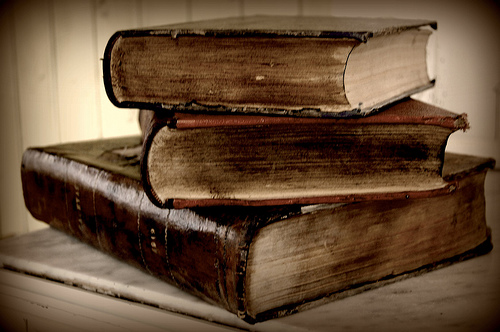 Shrnutí afázií
KONTROLNÍ OTÁZKY
 U které afázie dominuje narušení       a) opakování slov 
                                                          b) porozumění 
                                                          c) slovní plynulost 
 Které typy afázie se vyznačují tím, že u nich nebývá narušeno opakování slov (reprodukce)?

 DOPORUČENÝ ZDROJ:
 Cséfalvay: Terapie Afázie (2007) s. 15-31
 Kulišťák: Neuropsychologie (2003) s. 171-175
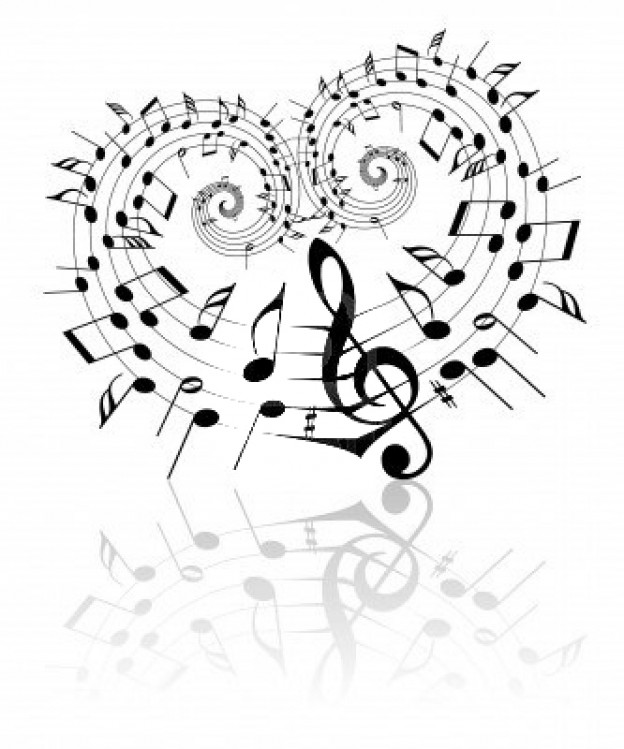 prozódie
melodie řeči
 tvorba pauz, přestávek
 důraz, přízvuk
 intonace 
umožňující vyjadřovat citovou stránku řeči
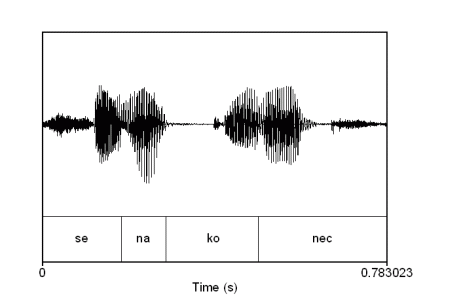 Poruchy prozódie
DYSPROZÓDIE
změna v dialektických a idiosynkratických (charakteristických) kvalitách hlasu
vytváří syndrom „cizího přízvuku“
u typů motorické afázie
levostranné frontální léze






APROZÓDIE
úplná ztráta prozódie – monotónní hlas
Součást akineze- „maska ve výrazu obličeje“
u Parkinsonovy choroby

 HYPERPROZÓDIE
Nadměrné užití prozodických řečových prvků
U manických pacientů 
U Brocovy i Wernickeovy afázie (představuje kompenzaci)
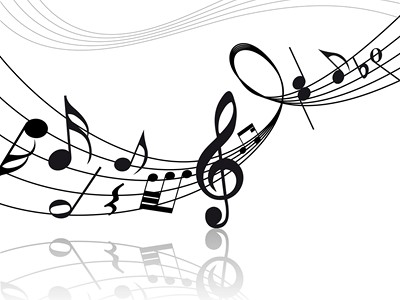 Agnózie
porucha poznávacích schopností – identifikace objektu
 Smyslové vnímání zachováno! 
 Léze, které odpojí nebo izolují vizuální, auditorní či somato-senzorické stimuly od následného zpracování na vyšších úrovních 
 Velmi vzácná porucha (pouze méně než 1% neurologických pacientů)
 Dělení dle smyslových modalit
Zraková (Visuální)
Sluchová (Auditorní)
Čichová (Olfaktorická)
Chuťová (Gustatorní)
Taktilní
 Dělení dle postižené fáze zpracování stimulu:
Apercepční 
Asociativní 
Vždy zjistit zda jsou opravdu smysly zachovány a zda se nejedná o poruchu sémantické paměti či intelektu
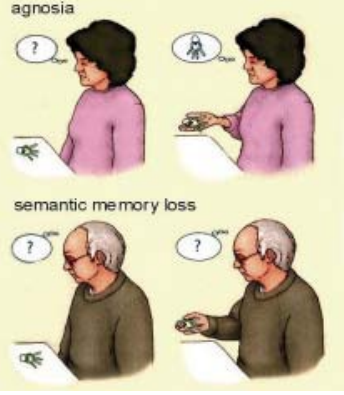 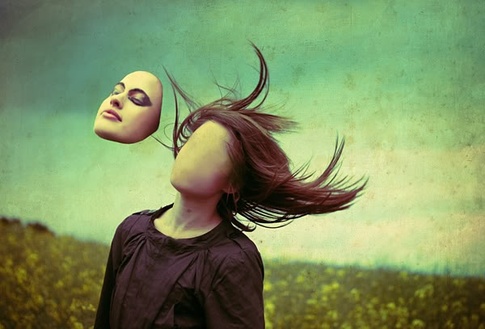 Zraková agnózie
Nejčastější gnostická porucha
Dělí se na:
apercepční 
asociační  

 Simultánní agnózie
neschopnost vnímat současně více než 1 aspekt vizuálního obrazu a vidět je v koherentním obrazu 
 Prosopagnózie
 potíže s rozpoznáním známé tváře
 léze pravostranné okcipitotemporální či parietookcipitální 
 jiné je rozpoznání emocí ve tváři- amygdala
 Čistá alexie
bez poruchy psaní (agrafie)
tzv. slepota pro slova 
 Agnózie pro barvy
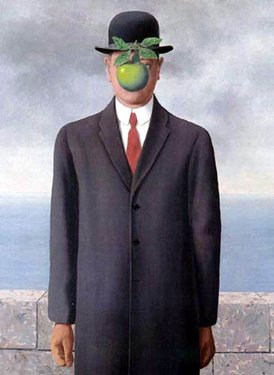 Ostatní agnózie
SLUCHOVÁ AGNÓZIE 
Neschopnost rozpoznat význam slyšeného zvuku (zvonek, náraz auta aj.)
Čistá slovní „hluchota“- sluchová agnózie (poruchy porozumění řeči- např. Wernickeova afázie aj.)
Amúzie

 TAKTILNÍ AGNÓZIE
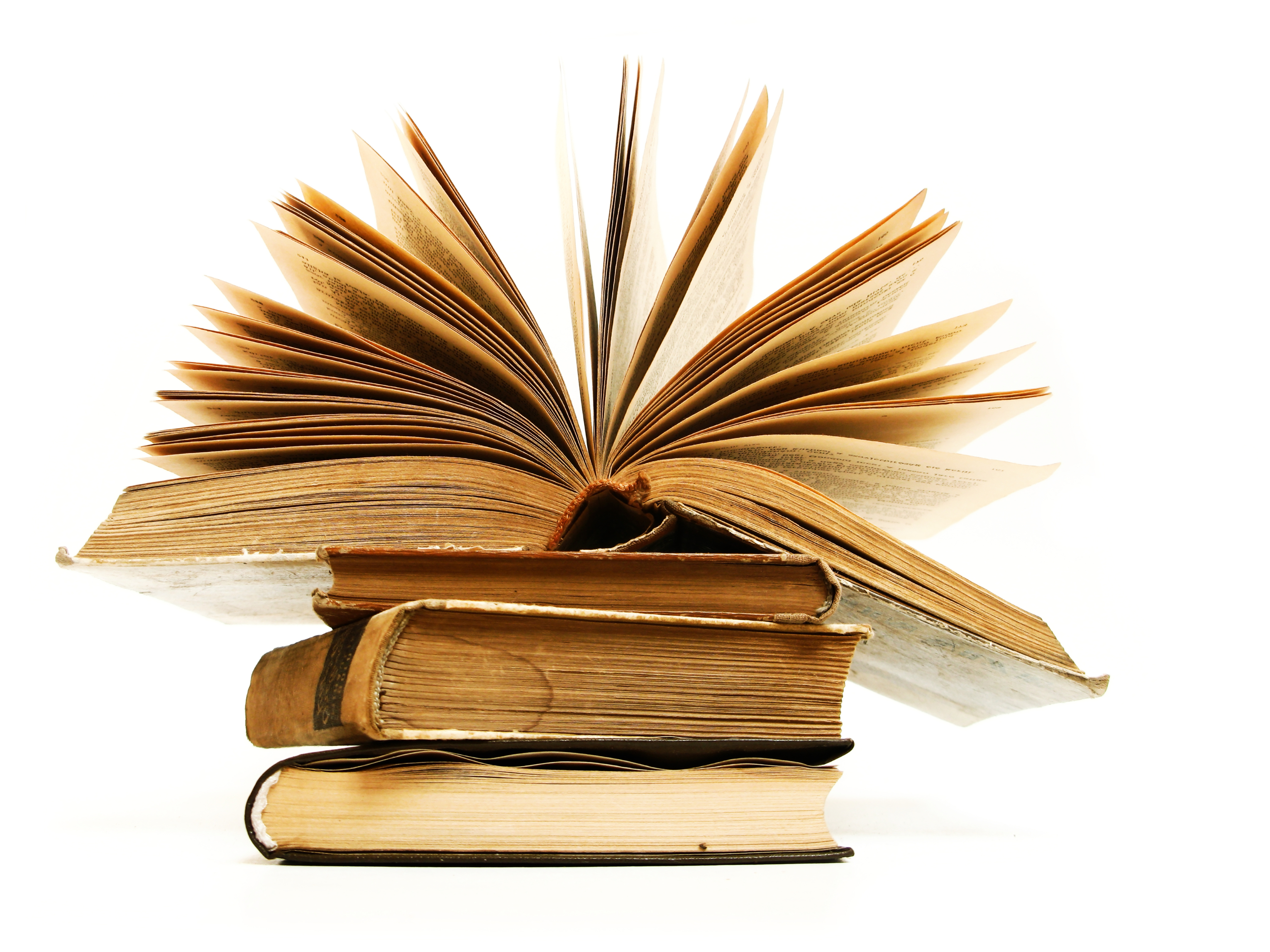 alexie
porucha porozumění čtenému textu
 obvykle přidružená k afázii

 Čistá alexie (čistá alexie, čistá slovní slepota, agnostická)
Déjerin 1892 – slovní slepota
možná léze v corpus callosum či okcipitálním laloku
Alexie s agrafií
Alexie při afázii
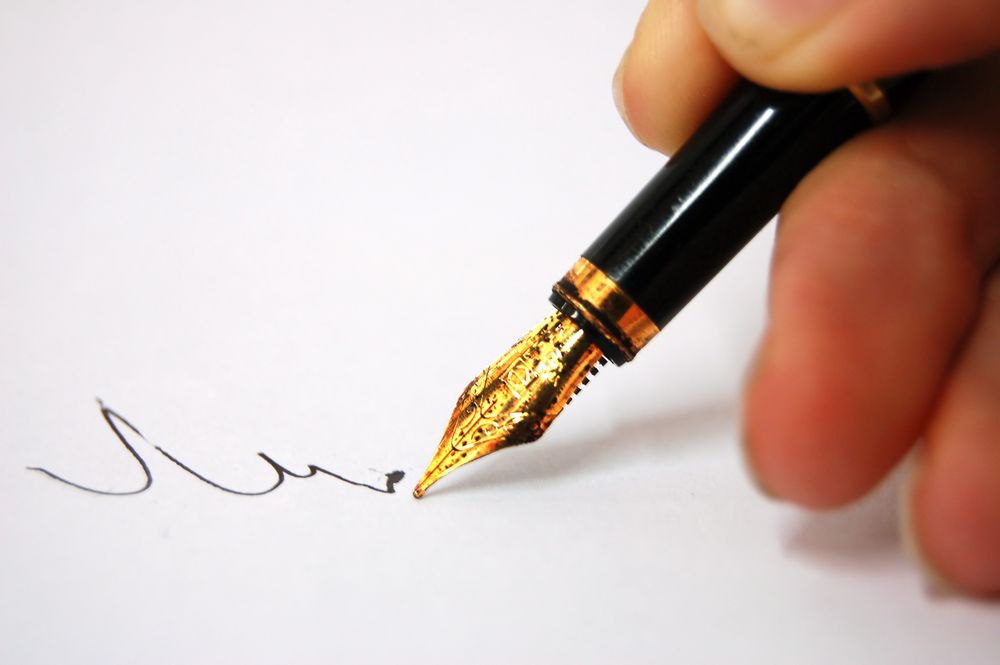 Agrafie
porucha psaní vznikající v souvislosti s poruchou mozku
 téměř vždy další poruchy poznávacích funkcí

 Agrafie parientální 
 Agrafie senzorická 
 Agrafie čistá 
 Agrafie s expresivní afázií 
 Agrafie při kondukční afázii
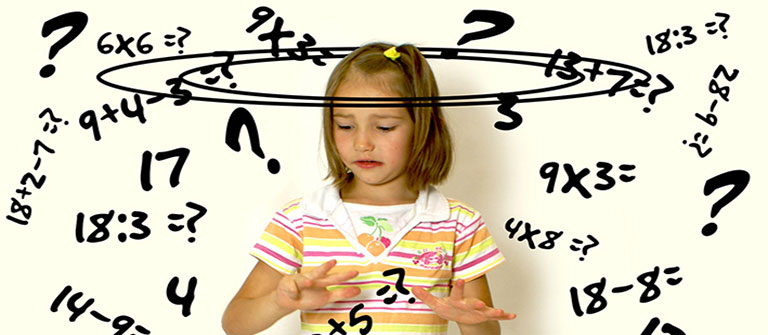 Akalkulie
Henschen 1919
 = porucha schopnosti zacházet s čísly
 Obvykle doprovází afázii
 Dyskalkulie (oslabení)- SPÚ

Dělení:
Operační dyskalkulie – zacházení s čísly- matematické operace
 Lexikální dyskalkulie – porucha čtení čísel
 Ideognostická dyskalkulie – vztahy mezi čísly (pořadí, poměry, nula aj.)
 Verbální dyskalkulie – pojmenování a vyjádření množství, čísel a operačních symbolů
 Praktognostická dyskalkulie- manipulace s předměty (řazení dle velikosti)
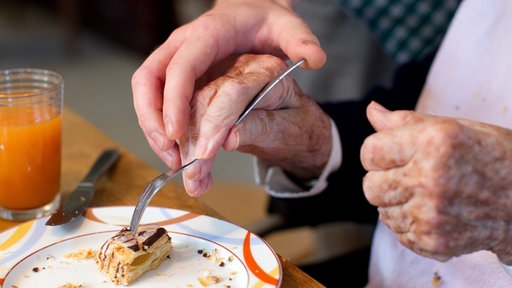 Apraxie
= poškození cílené volní pohybové aktivity

 Konstruktivní
 Orální
 Mimická
 Oblékání
Použitá literatura
Doporučený zdroj:
Kulišťák, P. (2003). Neuropsychologie. Praha: Portál.
Afázie: s. 171-175
Apraxie: s.129-137
Agnozie: s.139-145
Alexie, Apraxie, Agrafie, Akalkulie, Aprozódie s.177-184
Cséfalvay, Z. (2007). Terapie afázie: teorie a případové studie. Praha: Portál.
s. 15-31
http://www.acnr.co.uk/pdfs/volume4issue5/v4i5cognitive.pdf
http://www.acnr.co.uk/pdfs/volume5issue1/v5i1cognitive.pdf
http://www.acnr.co.uk/pdfs/volume5issue4/v5i4vcogprimer.pdf
http://www.acnr.co.uk/pdfs/volume4issue3/v4i3cogprimer.pdf